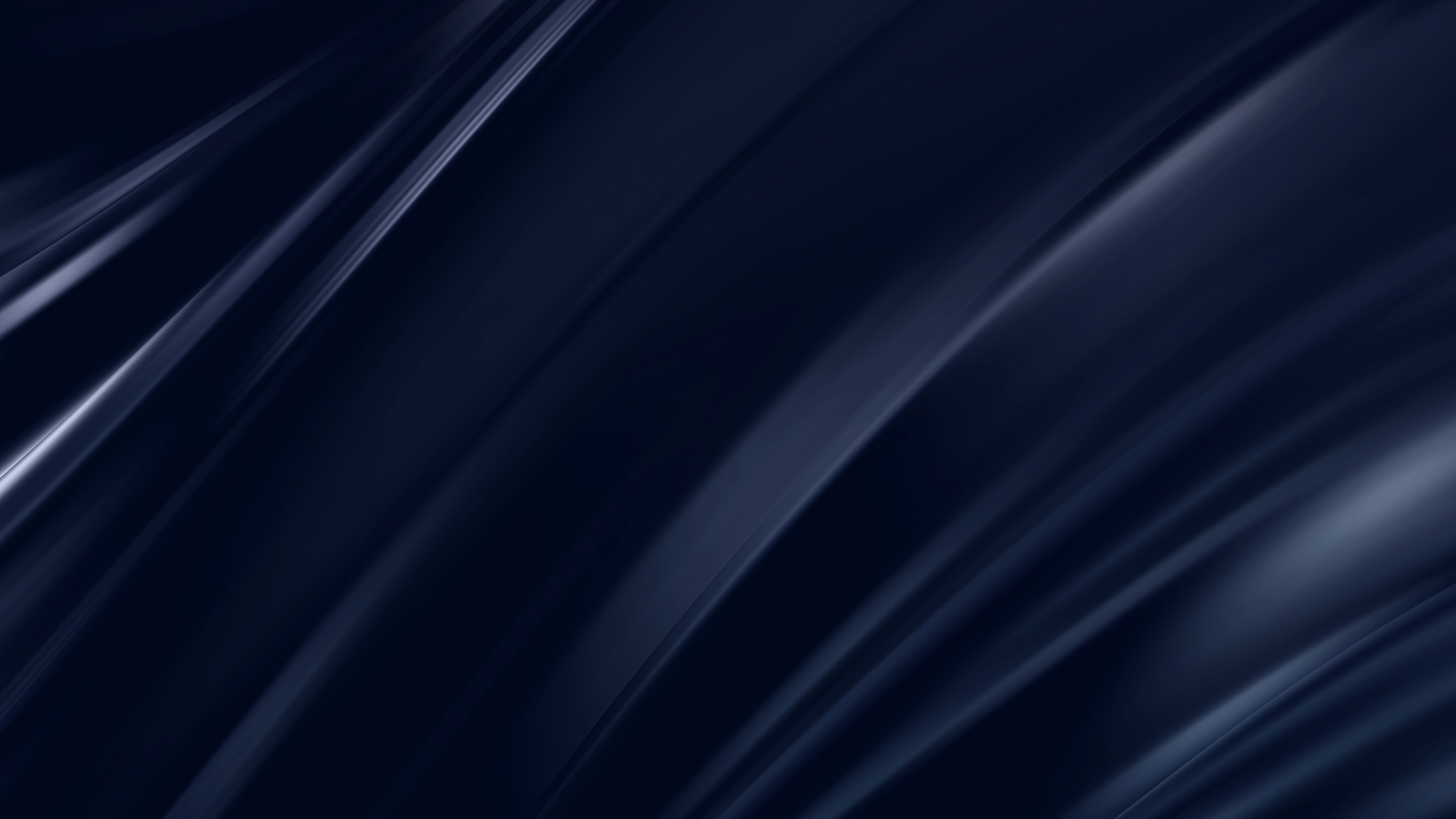 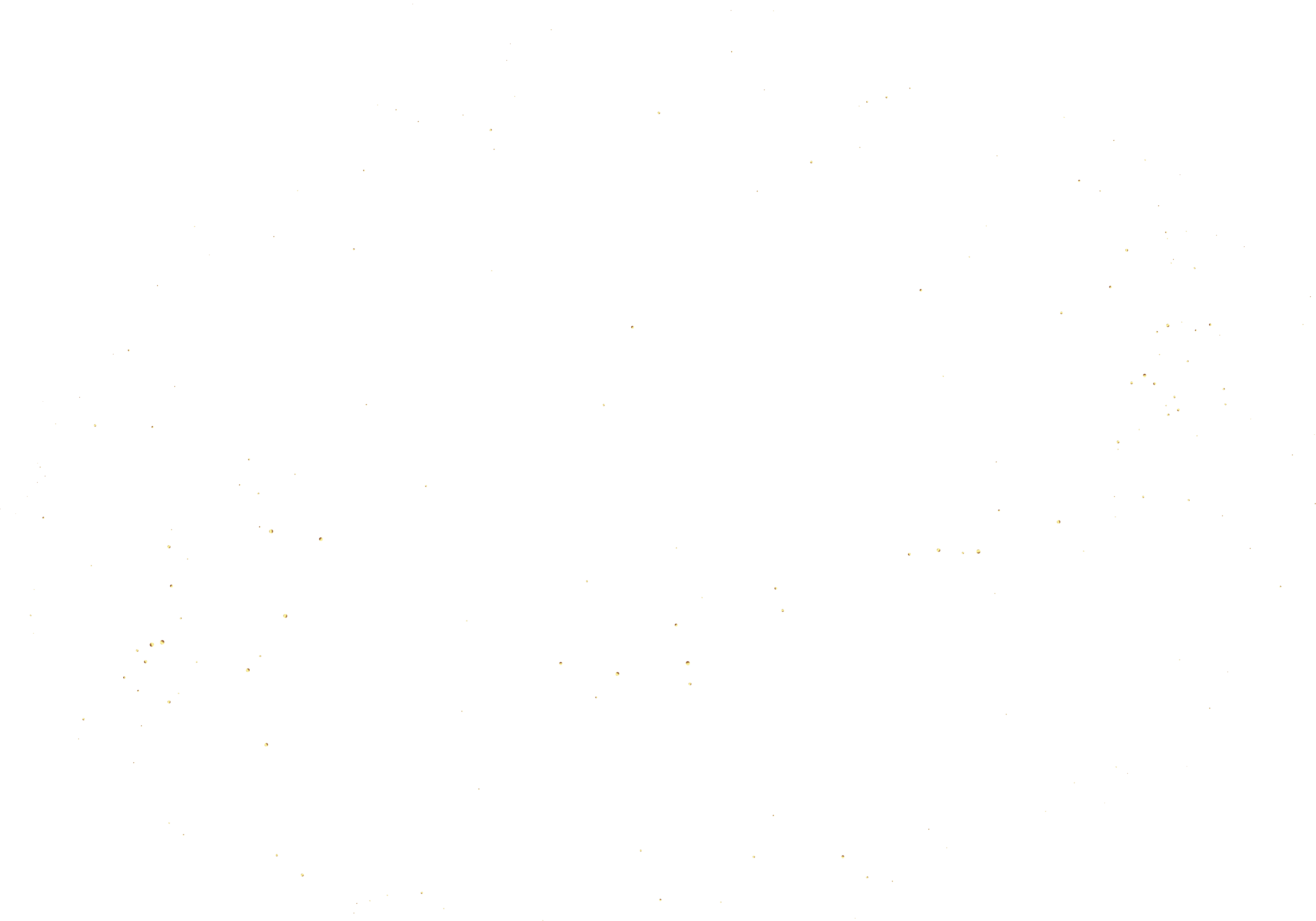 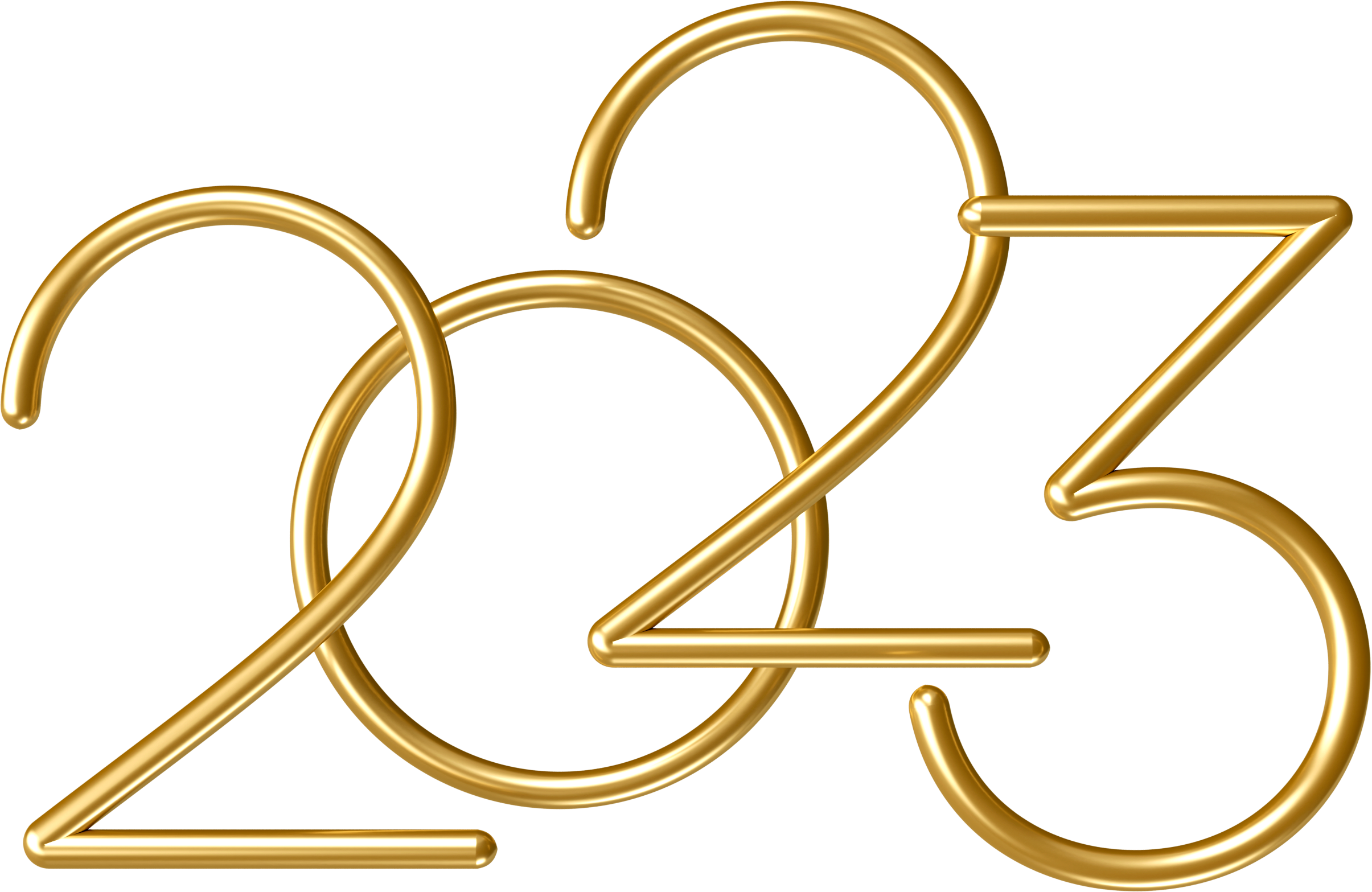 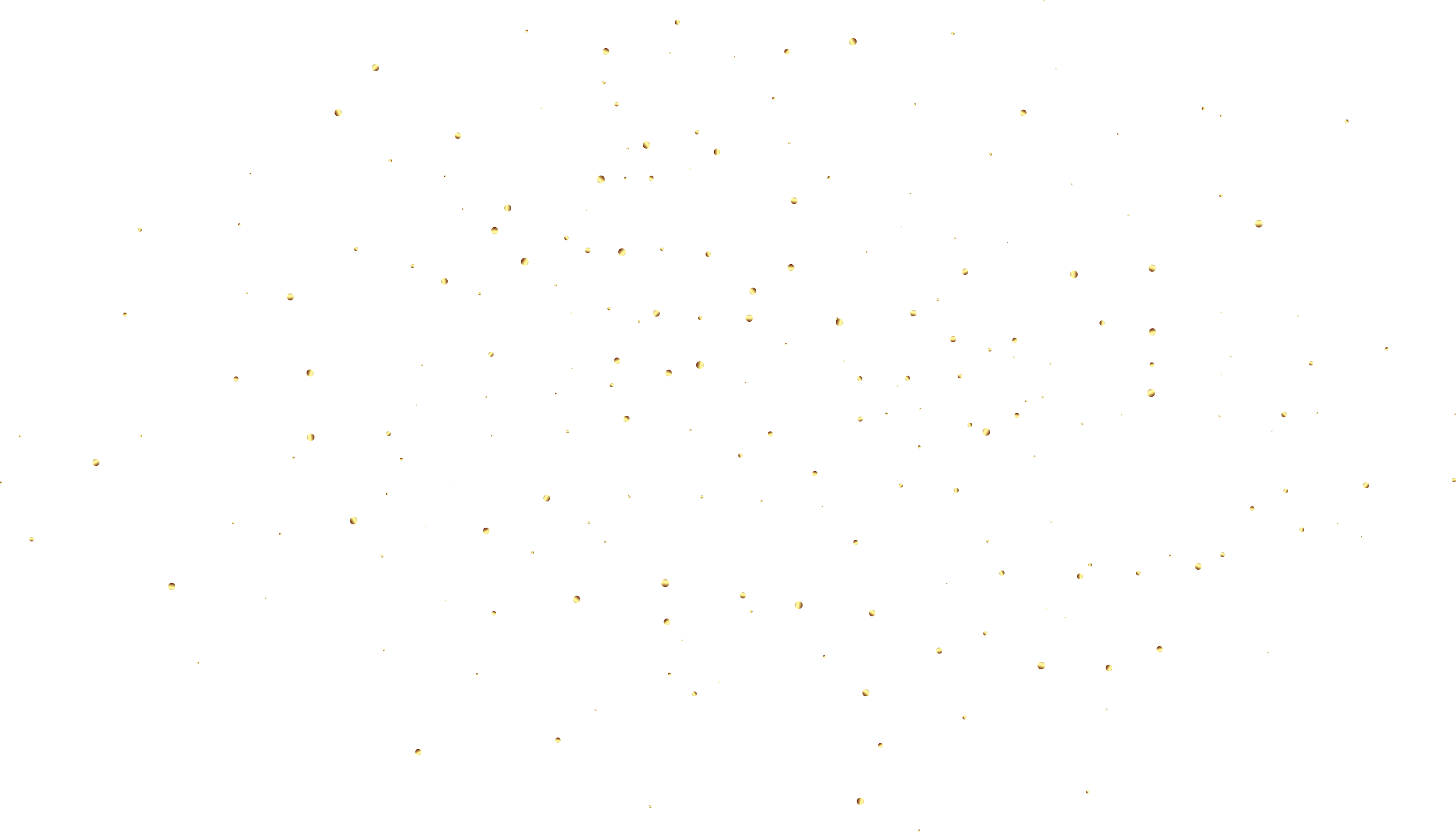 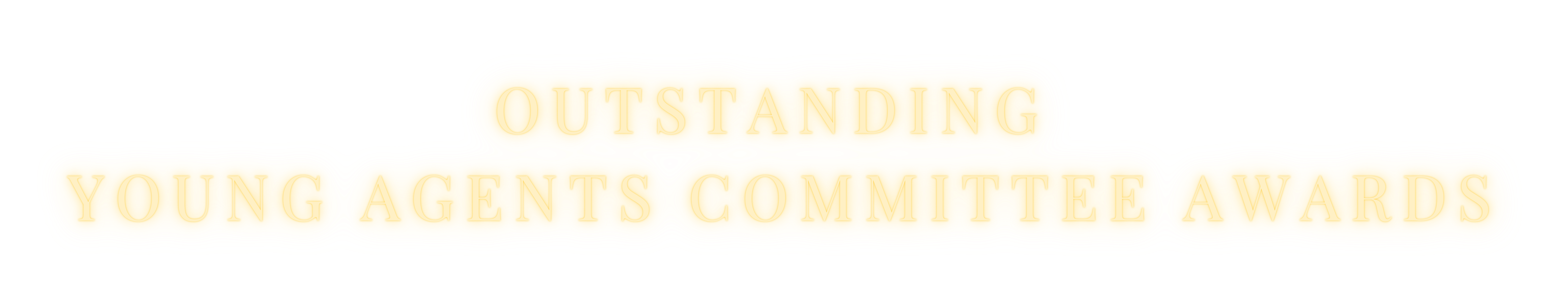 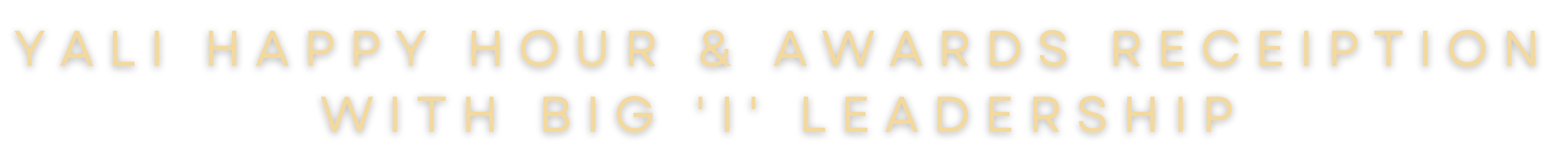 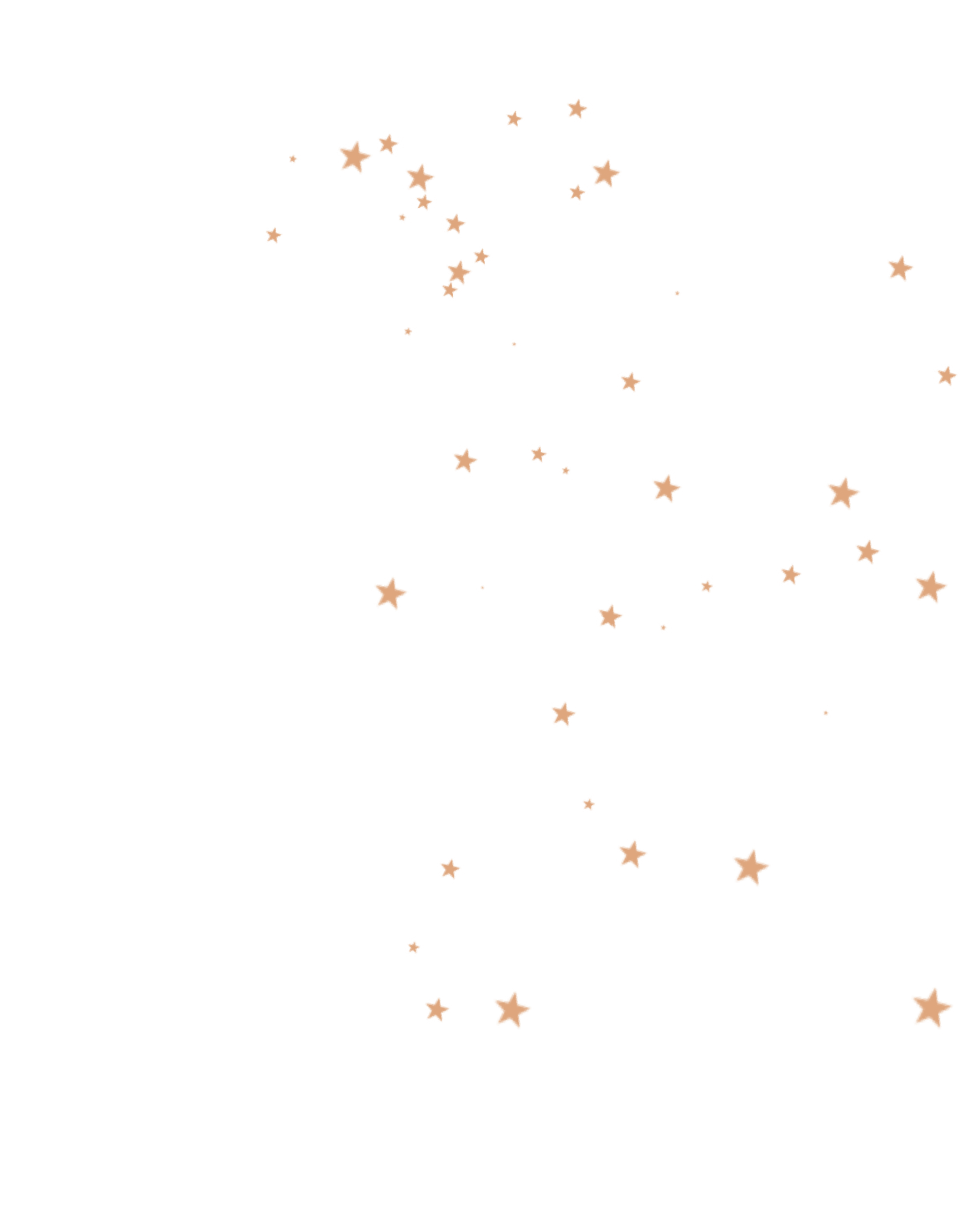 2023 OUTSTANDING
POLITICAL INVOLVEMENT AWARD
The Young Agents Committee of the Independent Insurance Agents of
North Carolina
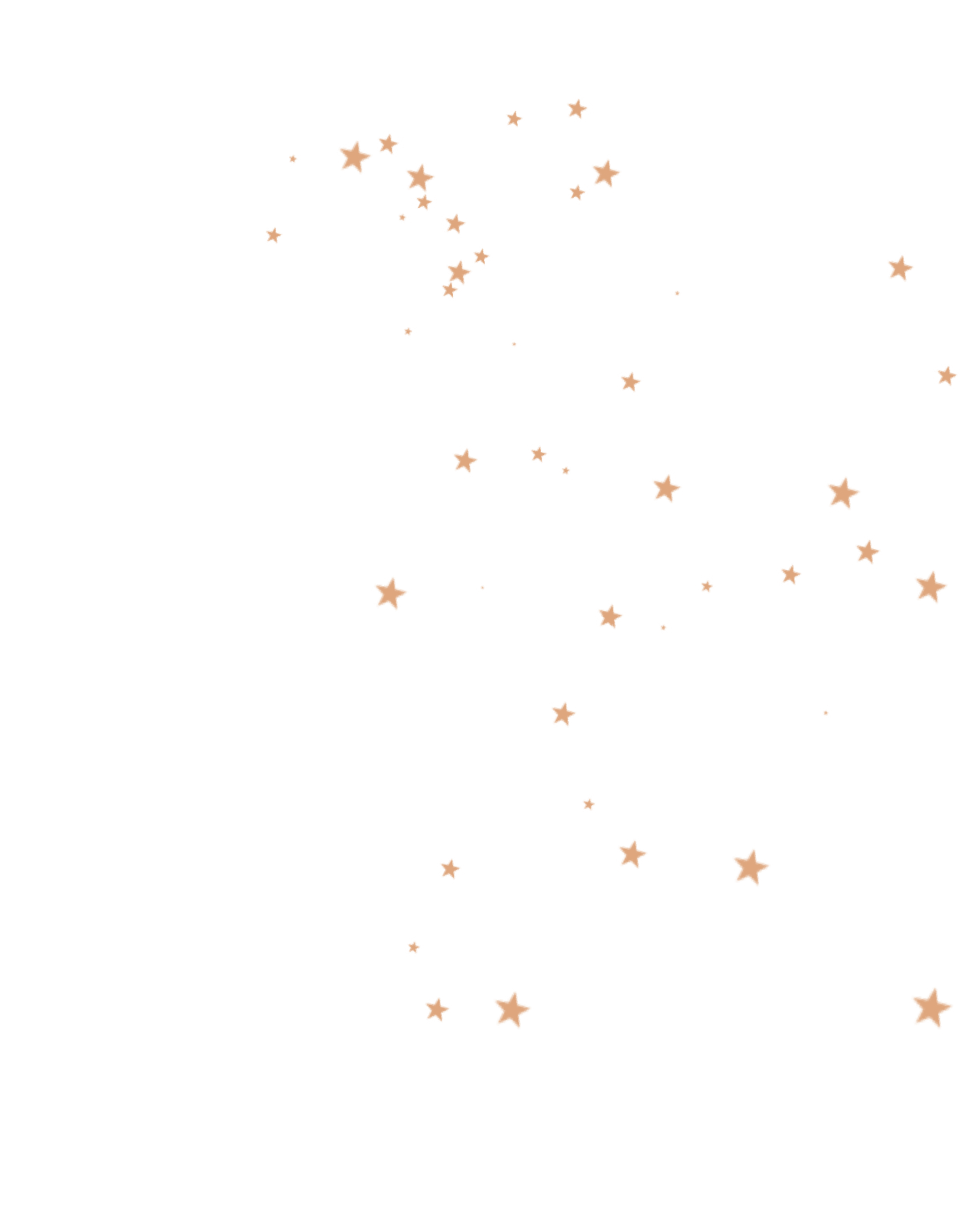 2023 OUTSTANDING
INVEST SUPPORTER AWARD
The Young Agents Committee of 
Big I Michigan
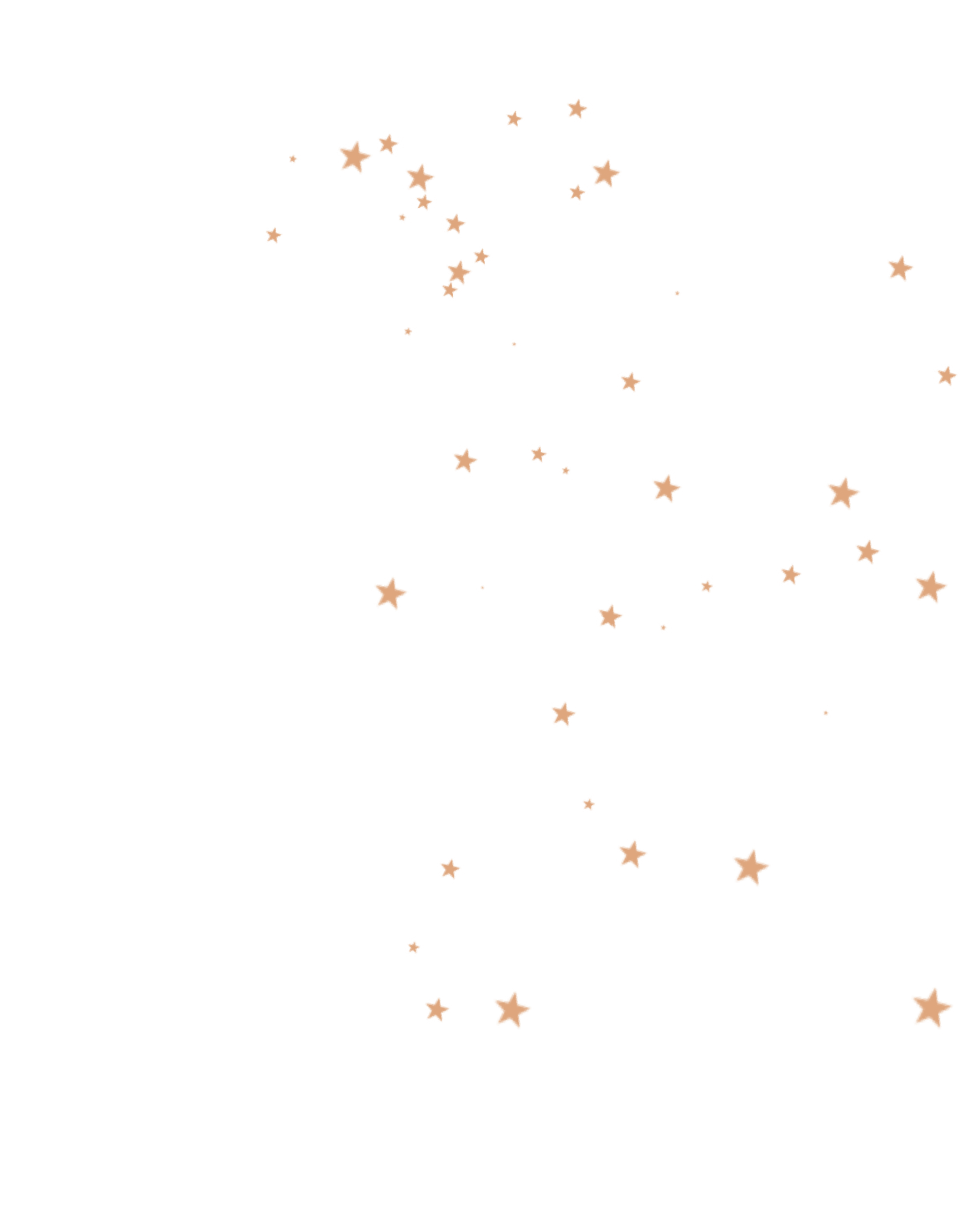 2023 OUTSTANDING
MEMBERSHIP DEVELOPMENT AWARD
The NextGen Committee of
Big I New York
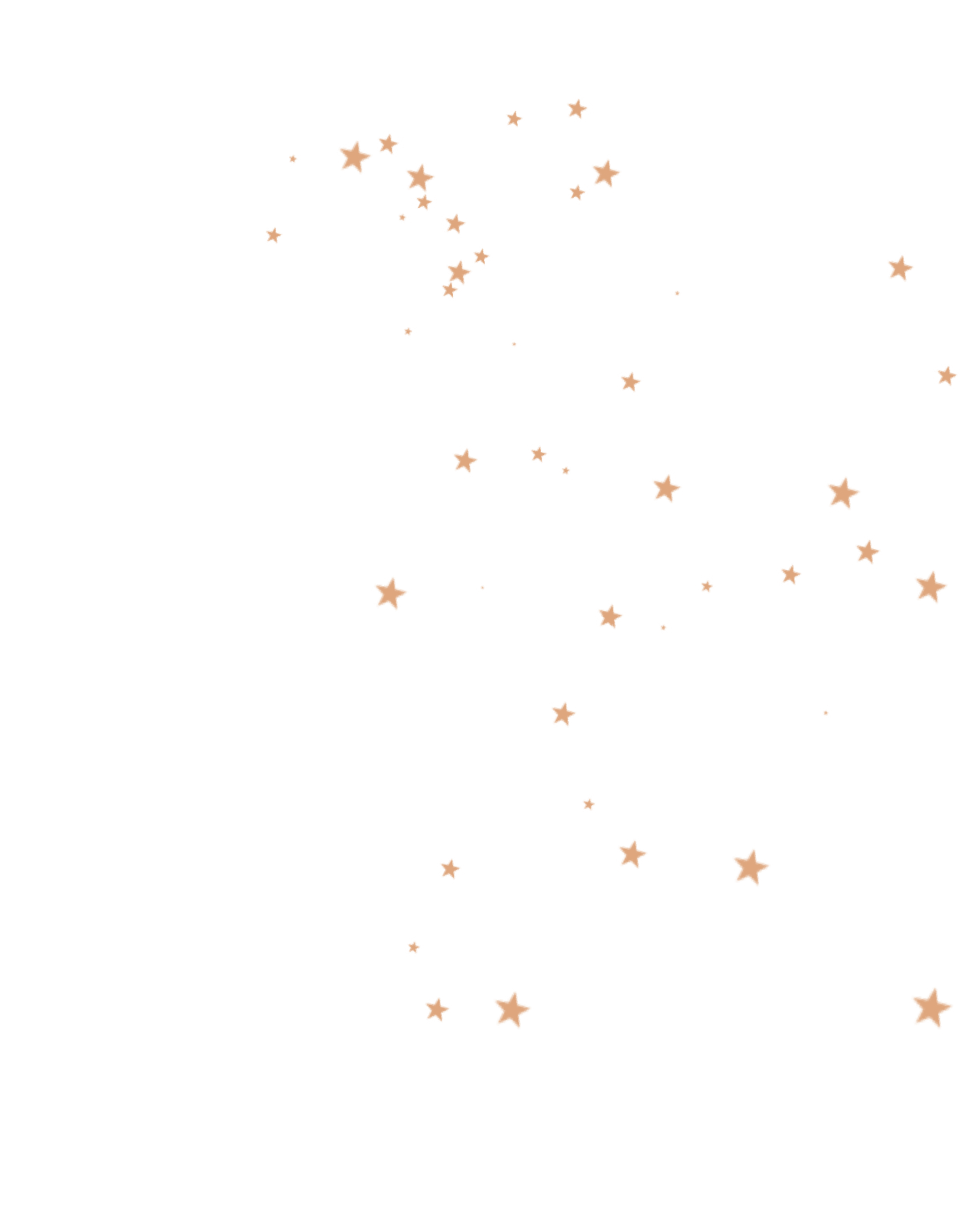 2023 OUTSTANDING
COMMUNITY SERVICE AWARD
Independent Insurance Agents of Wisconsin
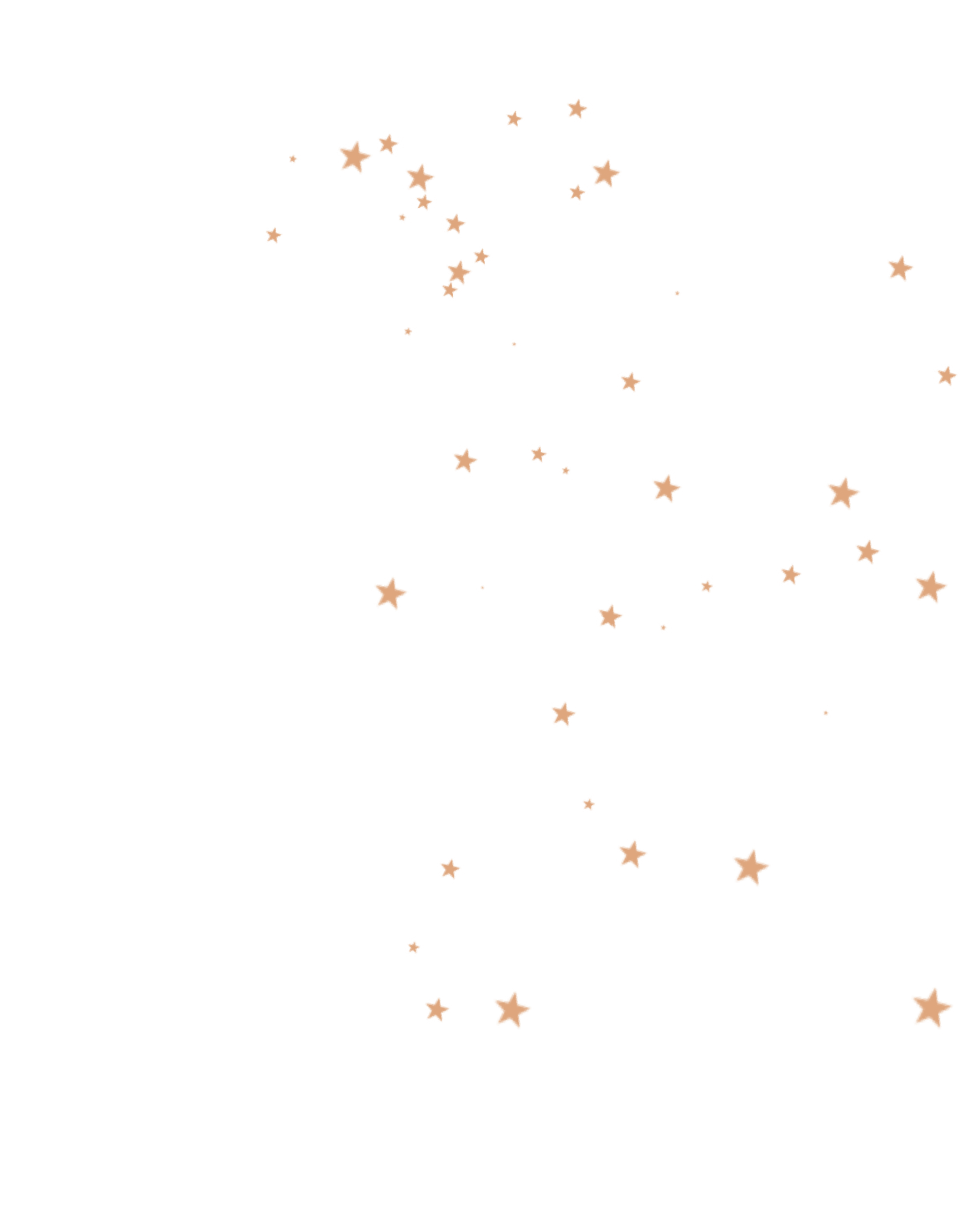 2023 OUTSTANDING
COMMUNITY SERVICE AWARD
The Young Agents Committee of the Independent Insurance Agents of Georgia, Inc.
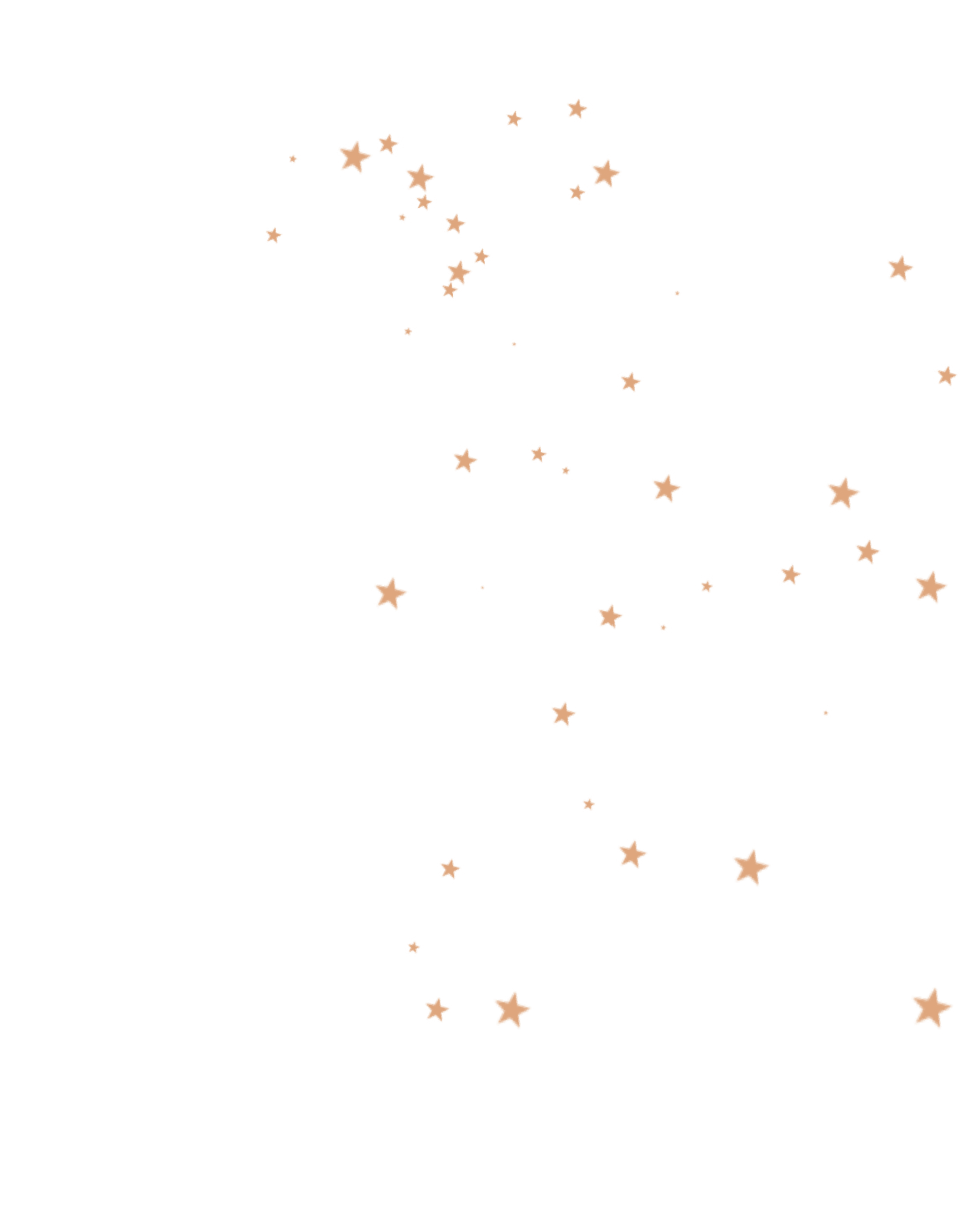 2023 OUTSTANDING
YOUNG AGENTS MEETING AWARD
The Young Agents Committee of the Massachusetts Association of
Insurance Agents
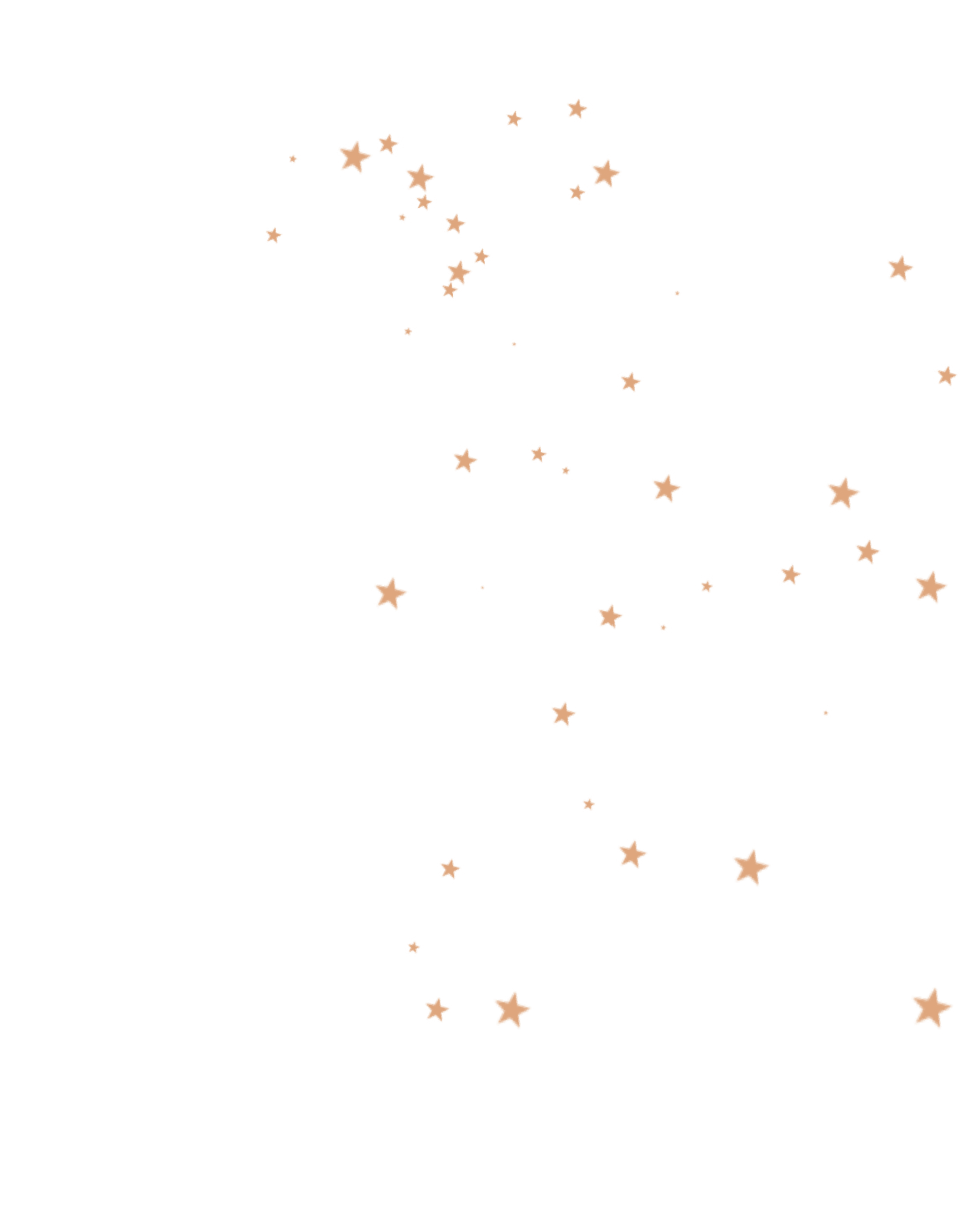 2023 OUTSTANDING
BREAKTHROUGH YAC AWARD
The Young Agents of the 
Maine Insurance Agents 
Association
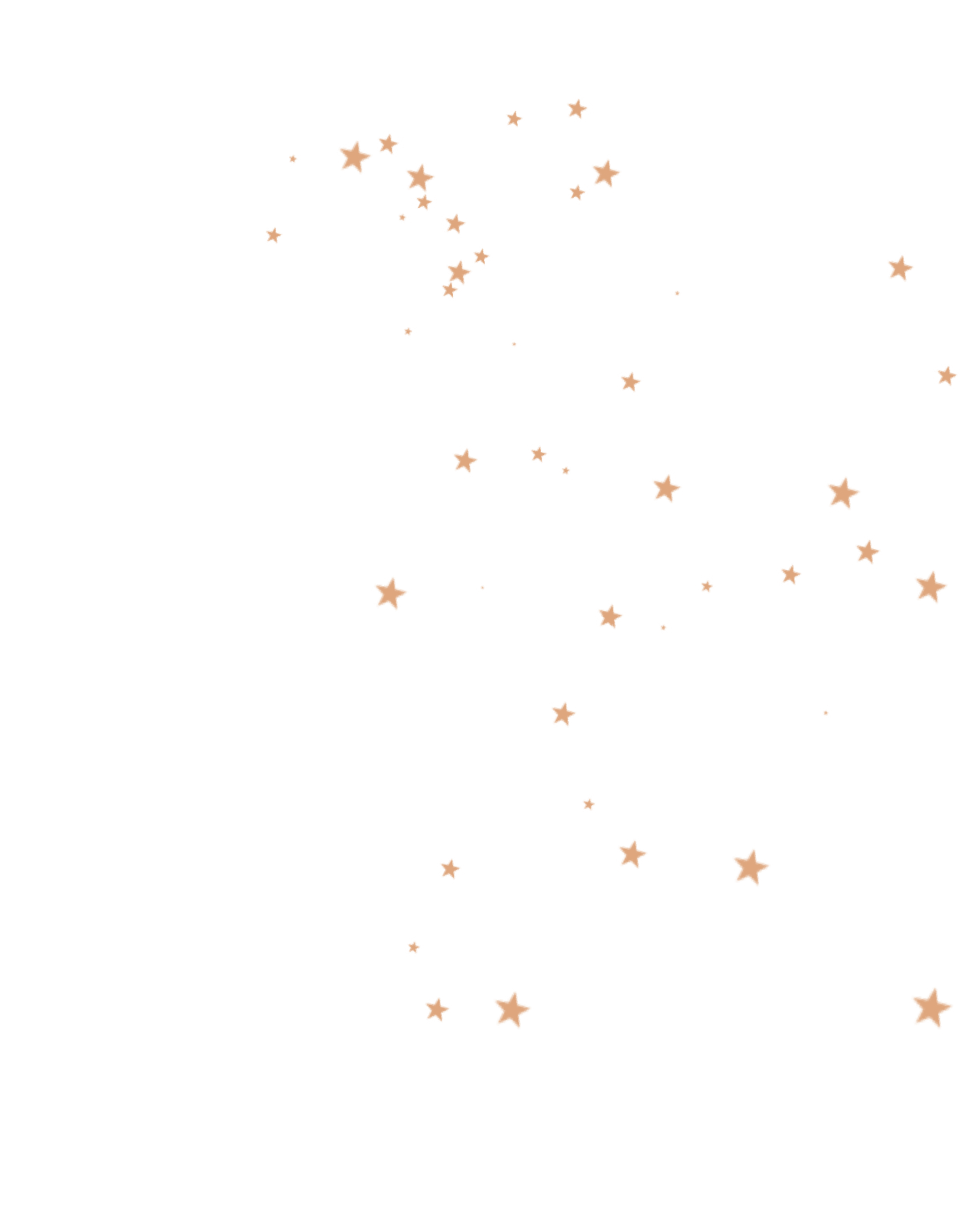 2023 OUTSTANDING
YOUNG AGENTS COMMITTEE INNOVATOR AWARD
The Young Agents Committee of
Big I Oklahoma
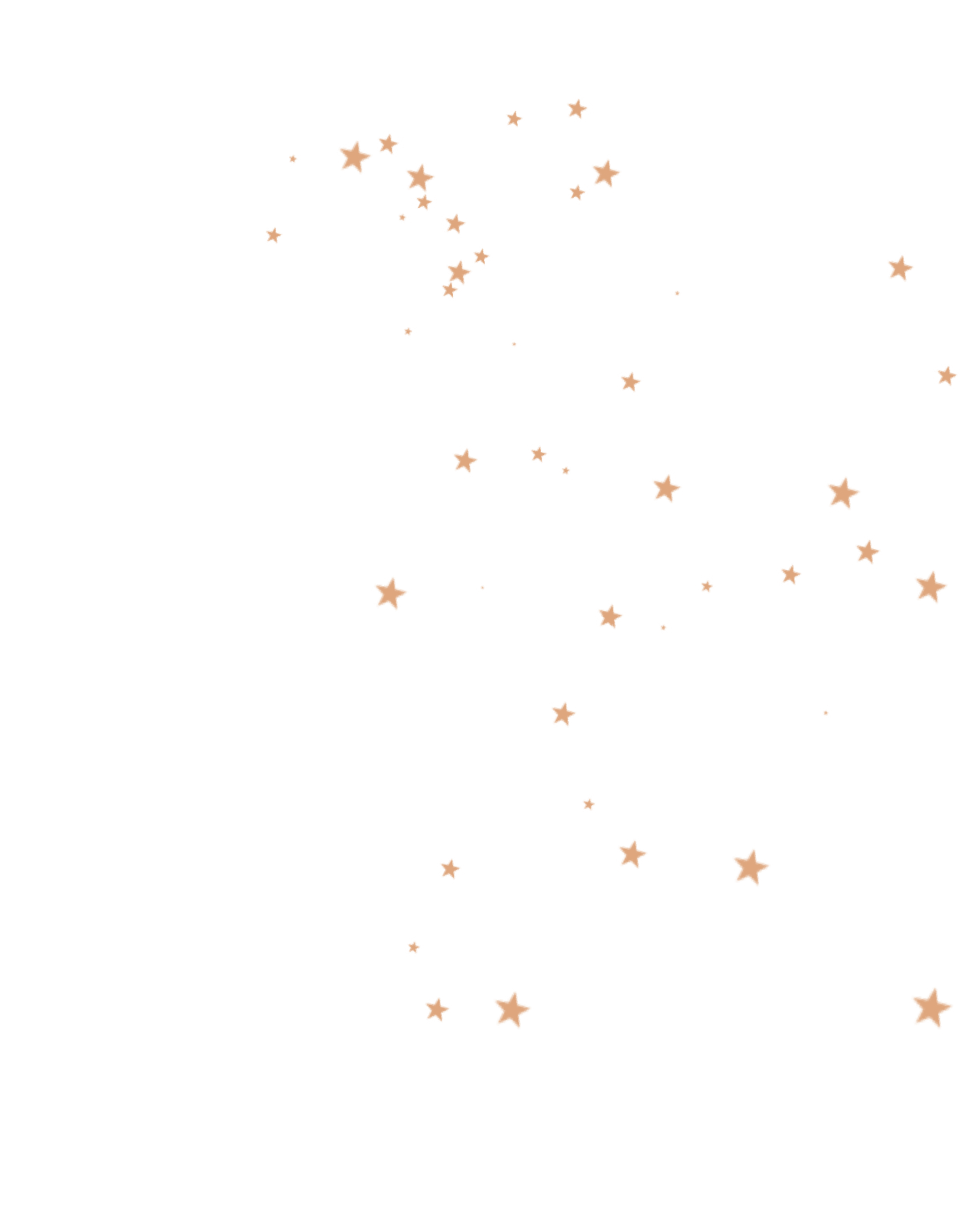 2023 OUTSTANDING
YOUNG AGENTS COMMITTEE OF THE YEAR
The Young Agents Committee of
Big I South Carolina
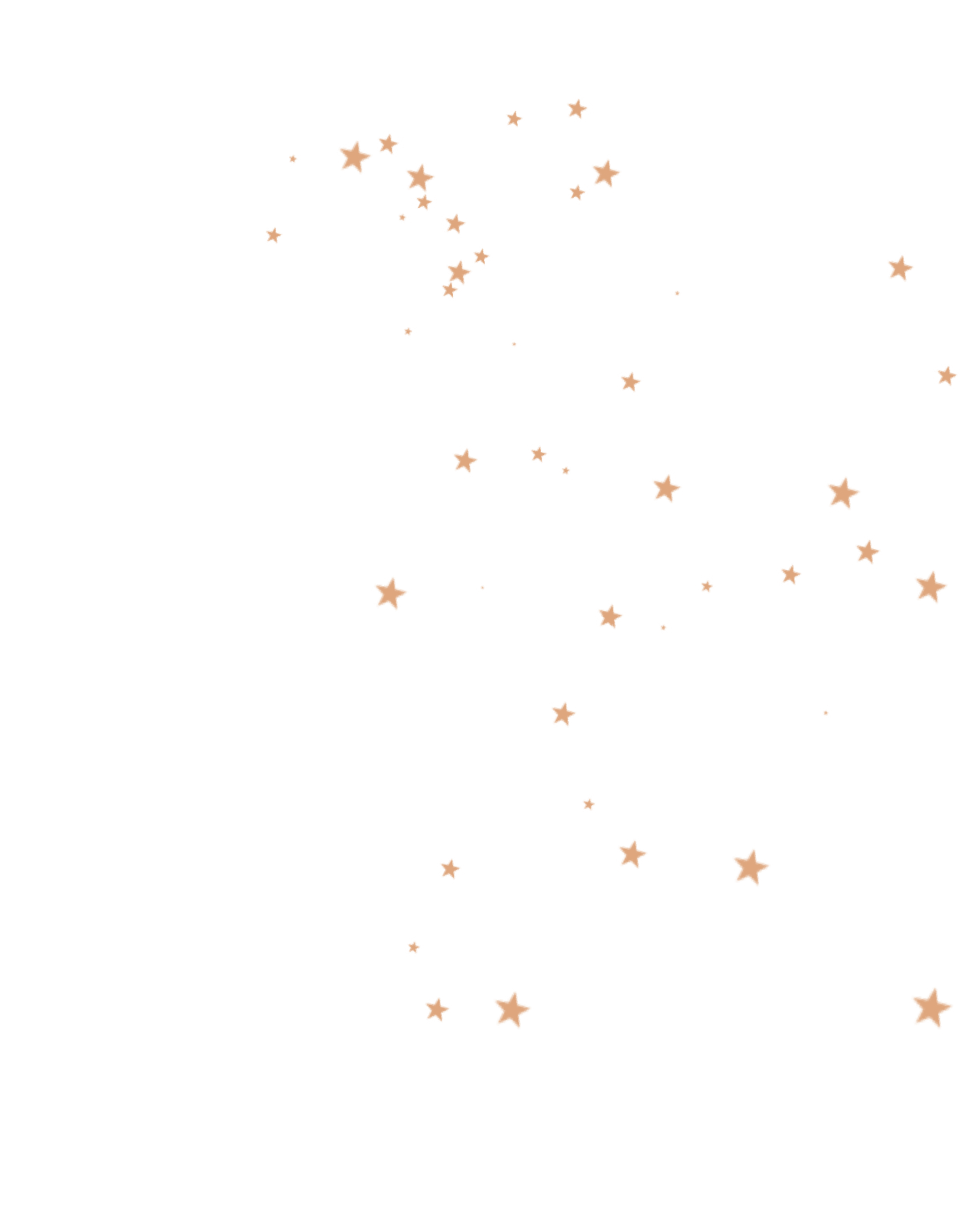 2023 OUTSTANDING
YOUNG AGENTS STATE LIAISON OF THE YEAR
Taylor Hendrickson
Florida Association of Insurance Agents